What pets have you got?
Listen, look and say
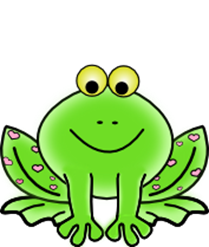 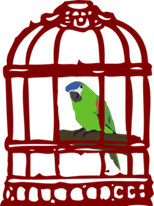 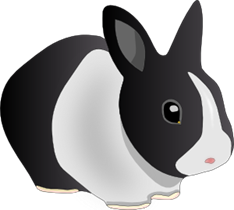 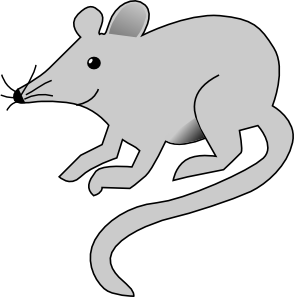 frog
rabbit
parrot
mouse
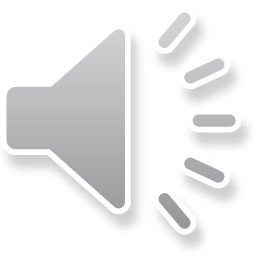 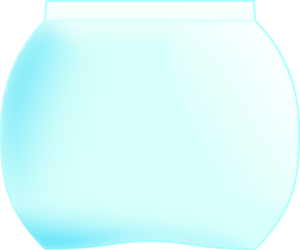 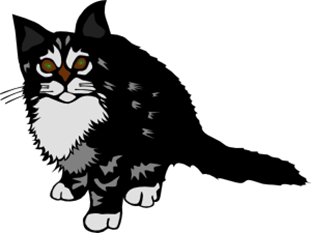 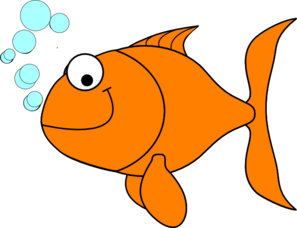 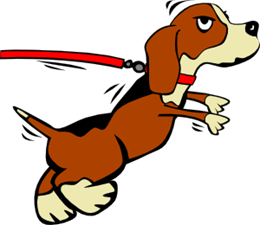 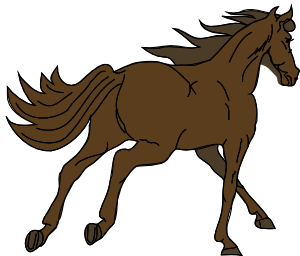 cat
fish
horse
dog
Let’s read!
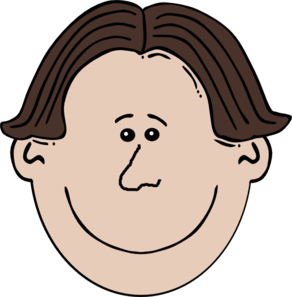 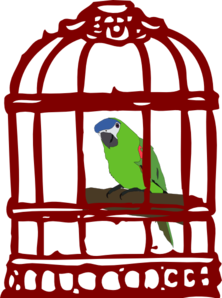 I’ve got a parrot. What have you got?
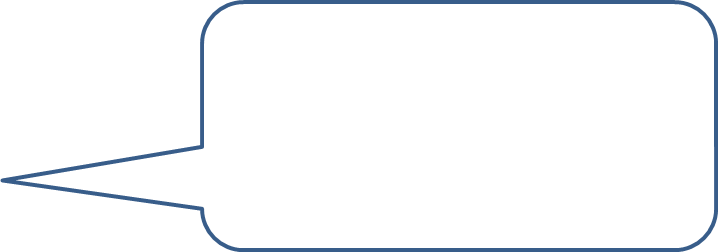 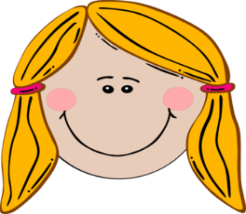 I’ve got a cat. I like cats!
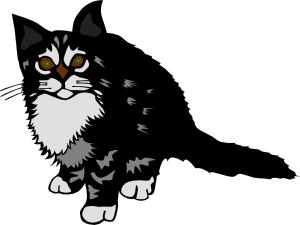 Let’s read!
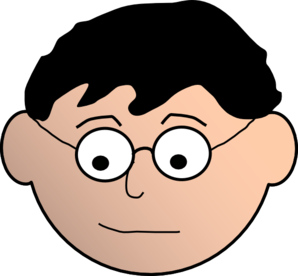 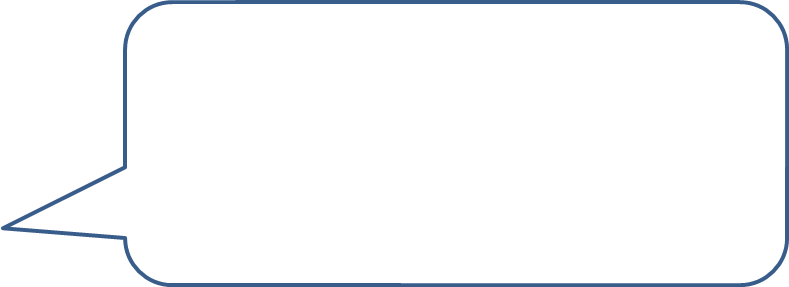 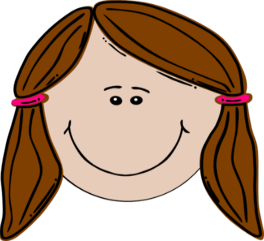 I’ve got a rabbit. What about you?
What pet have you got?
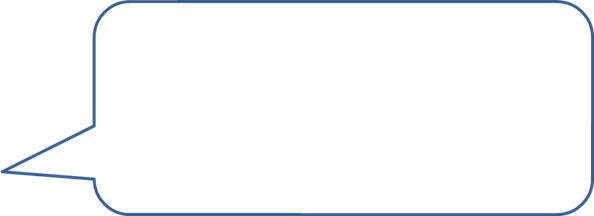 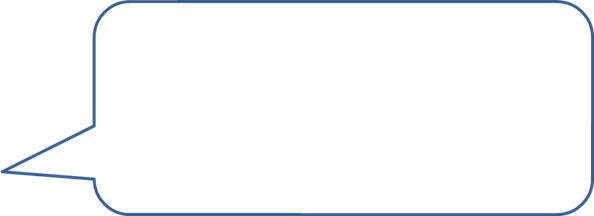 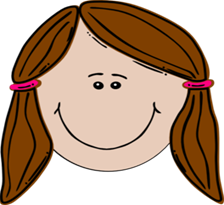 No, I haven’t.
I’ve got a cat. Have you got a cat, too?
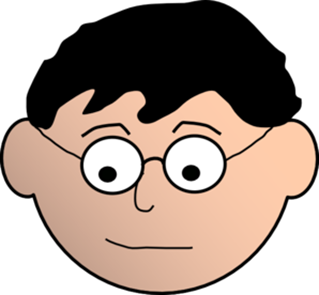 Complete the sentences in your notebook.
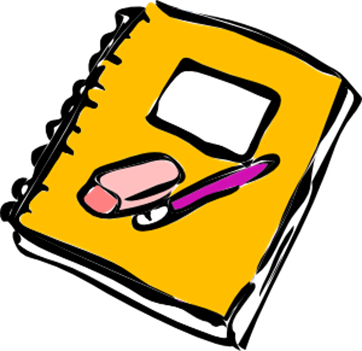 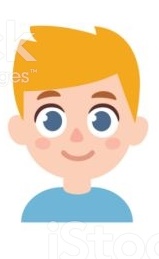 I’ve got a _______
I haven’t got a dog.
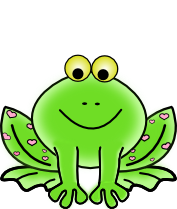 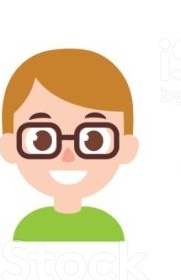 I’ve ____ a rabbit.
I ________ a frog.
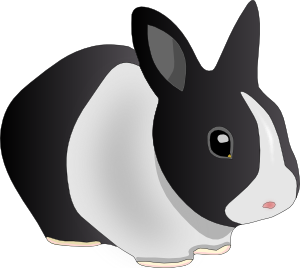 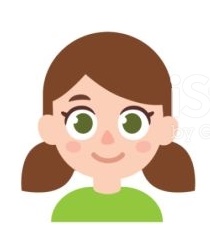 ______ a dog. 
I haven’t got a _____.
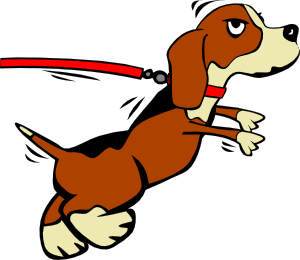 What pet have you got?
I’ve got a ……………
Let’s play!
http://www.quia.com/rr/1409893.html


https://learnenglishkids.britishcouncil.org/word-games/pet
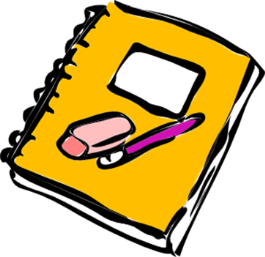 Write the correct words in your notebook.
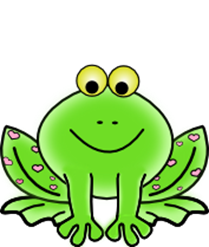 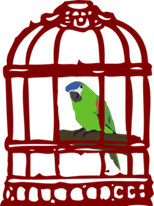 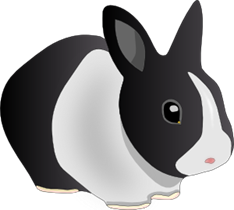 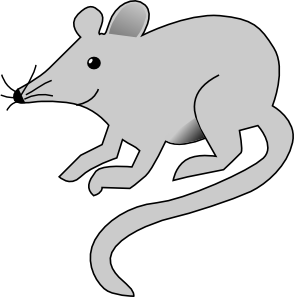 rfog
tibbar
toprar
esuom
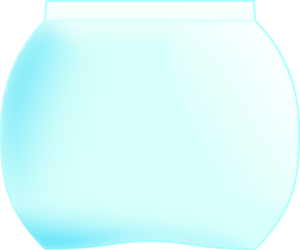 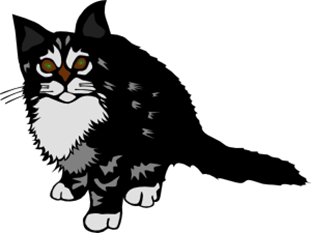 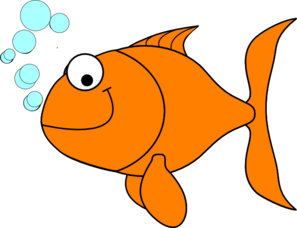 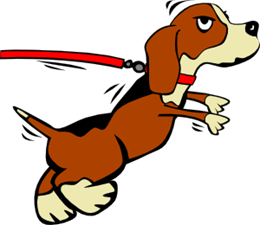 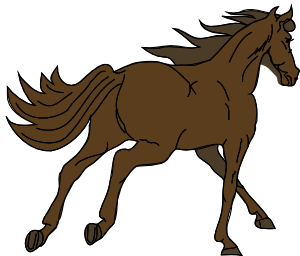 tac
hsif
esroh
god
Answer the questions with:
Yes, I have.        No, I haven’t.
Have you got a parrot? ……………………………………

Have you got a red pencil? ……………………….......

Have you got a horse? …………………………………………

Have you got a brother?......................................
1.Read about Tom’s pet, Rocky.
2. Draw Rocky in your notebook.
I ‘ve got a big dog! His name is Rocky. It’s black and white. It’s got brown eyes, a small, black nose and big ears. I love my dog!
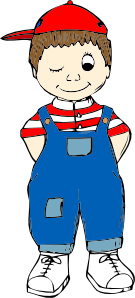 3. Draw a picture and write about your pet (or imaginary pet).
You can then send it to your teacher!
Images courtesy of:
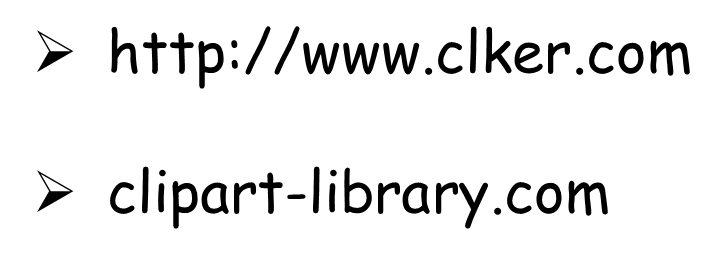 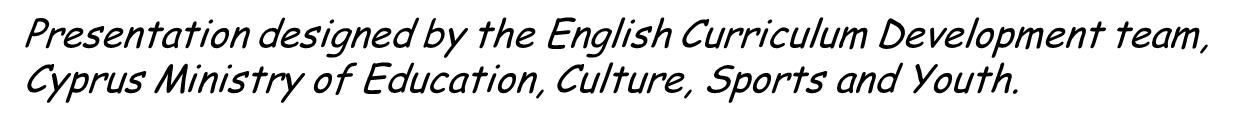